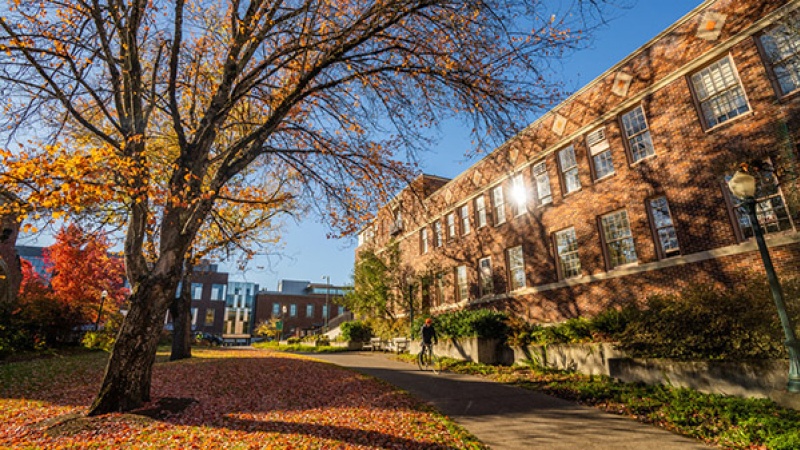 Facilities Liaison Meeting
10-25-2022
Agenda
Welcome, Future of FL Meetings – Mike Harwood
Location Innovation Lab Update – Justin White
UOPD Security Operation Center Update  – Jason Wade
Design and Construction Project Update – Bruce Budzik
Planning – Emily Eng
Q&A – Jeff Butler
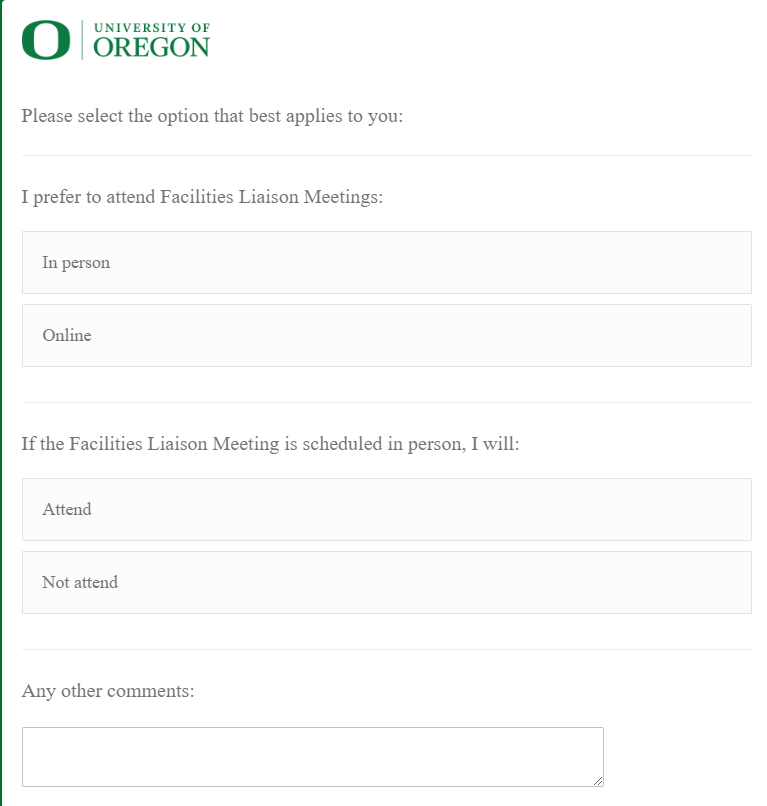 Survey
https://oregon.qualtrics.com/jfe/form/SV_9ttTldOBSItQ7To
Location Innovation Lab (Live Demo)
The campus Location Innovation Lab provides wide-ranging services and products such as behind-the-scenes data, analysis and applications, and publicly-facing maps and other products and applications that serve campus. 
https://map.uoregon.edu/ 

Contact:  gis@uoregon.edu 
Ken Kato, Director Location Innovation Lab (P) 541-346-5810 
Justin White, Senior Developer (P) 541-346-5827
Brook Eastman, GIS Analyst Programmer (P) 541-346-4709
Lillie Parker, GIS Analyst
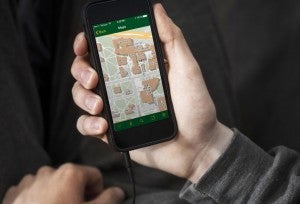 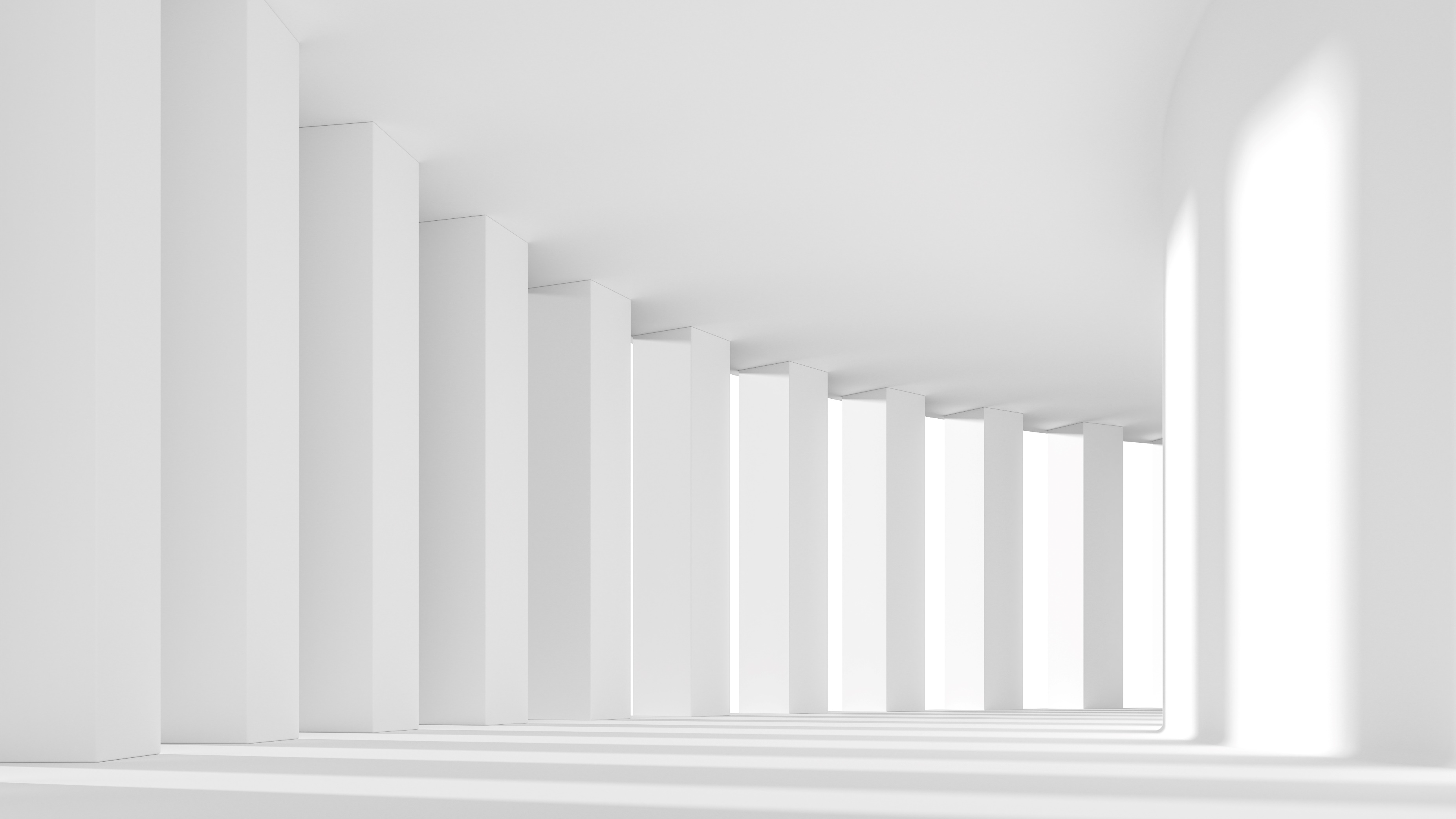 21st	CP Reviewand Re-envisioned SOC
Presented by: 
Jason Wade
Chief of Police 
University of Oregon Police Department
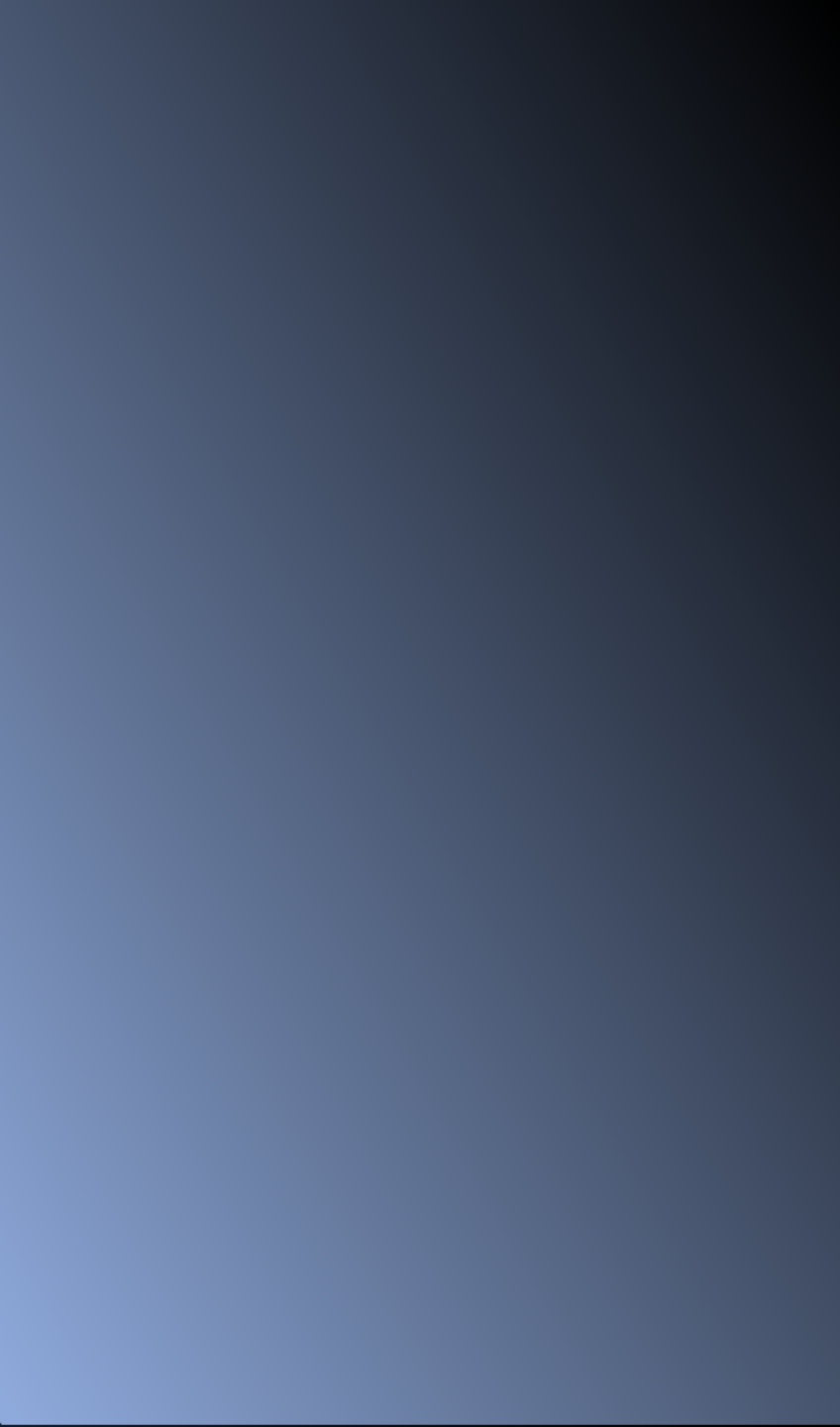 We are Transparent
Demonstrated
Solid police department policy built together with our  community
We have created free and unobstructed access to police  service for our students
Create paths to police service for every member of our  community
We are accountable
Oversight – complaint process
We address and support a perception of safety along with a  demonstrated reduction in crime on campus
Considered a resource by our students
A Successful  Campus Police  Department Is
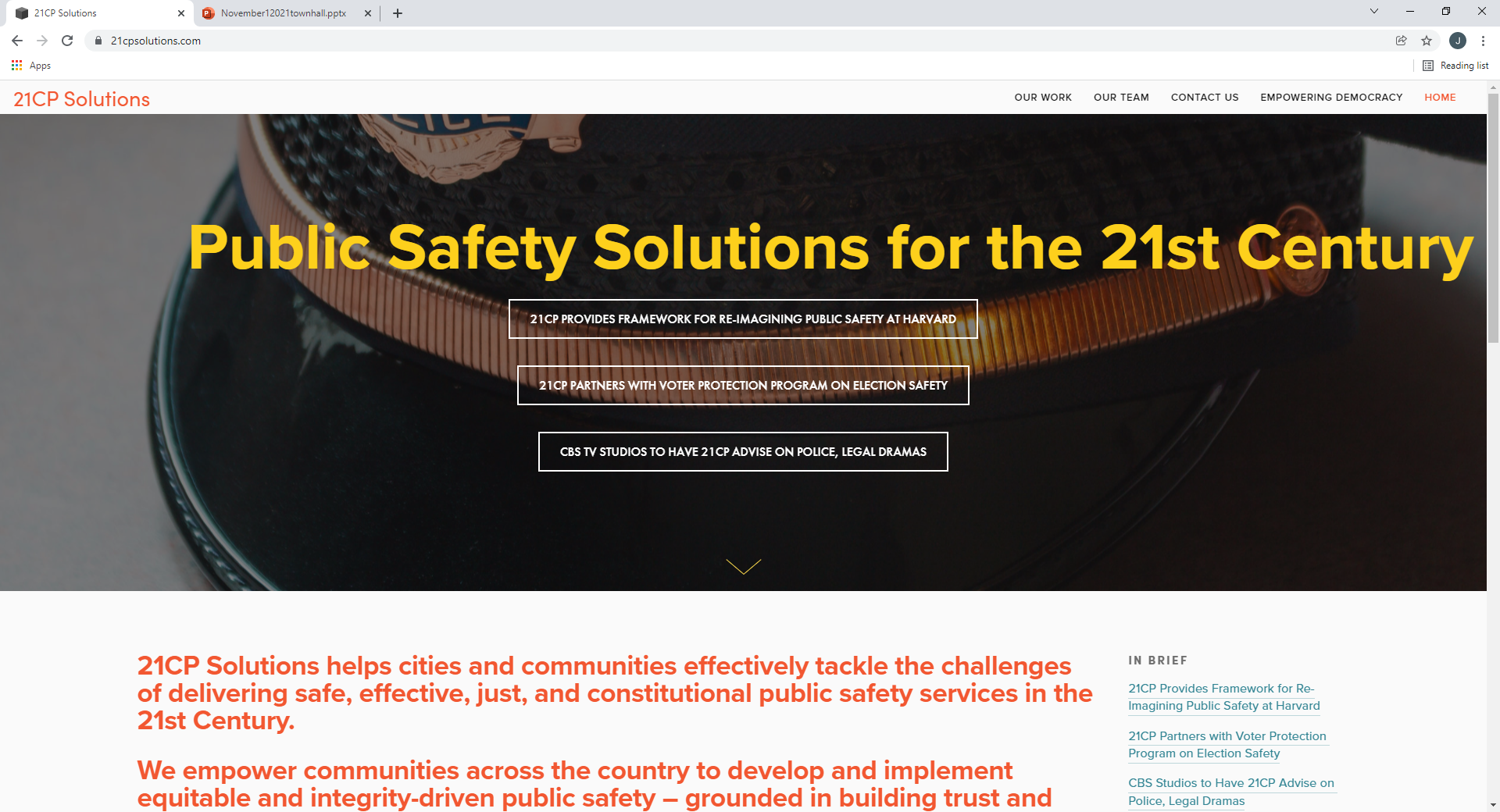 UO hired an outside consultant to work with the campus community to develop additional proposals to ensure the university’s public safety agency is viewed with confidence and trust.
Developing a New Police Accountability Process/Review Board Structure

1. Investigation and assessment of the current Complaint Review Committee. 
2. Review of model and best practices of police accountability processes and structures. 
3. Conduct a gap analysis comparing current practices and best practices, resulting in specific, actionable recommendations.
Options for Improved Mental Health Responses and/or Community Partnerships​​

1. Investigation and assessment UOPD’s current responses to individuals in​ crisis and community partnerships. ​
2. Review of model and best practices for police responding to individuals in​ crisis.
3. Conduct a gap analysis between current practices and best practices​ resulting in specific, actionable recommendations.
Additional Changes to the Functions of Armed Police Officers​

1. An assessment of community issues requiring police response and​ current functions and responses currently performed by UOPD officers.​
​2. Hold Co-Design Public Safety Sessions. Contractor has found that sessions​ involving a broad array of University stakeholders are useful in helping to reimagining​ public safety on a campus.  ​
3. Conduct a gap analysis between current practices and desired future​ state for public safety on campus.
SECURITY OPERATIONS CENTER KEY FUNCTIONS (as of today)
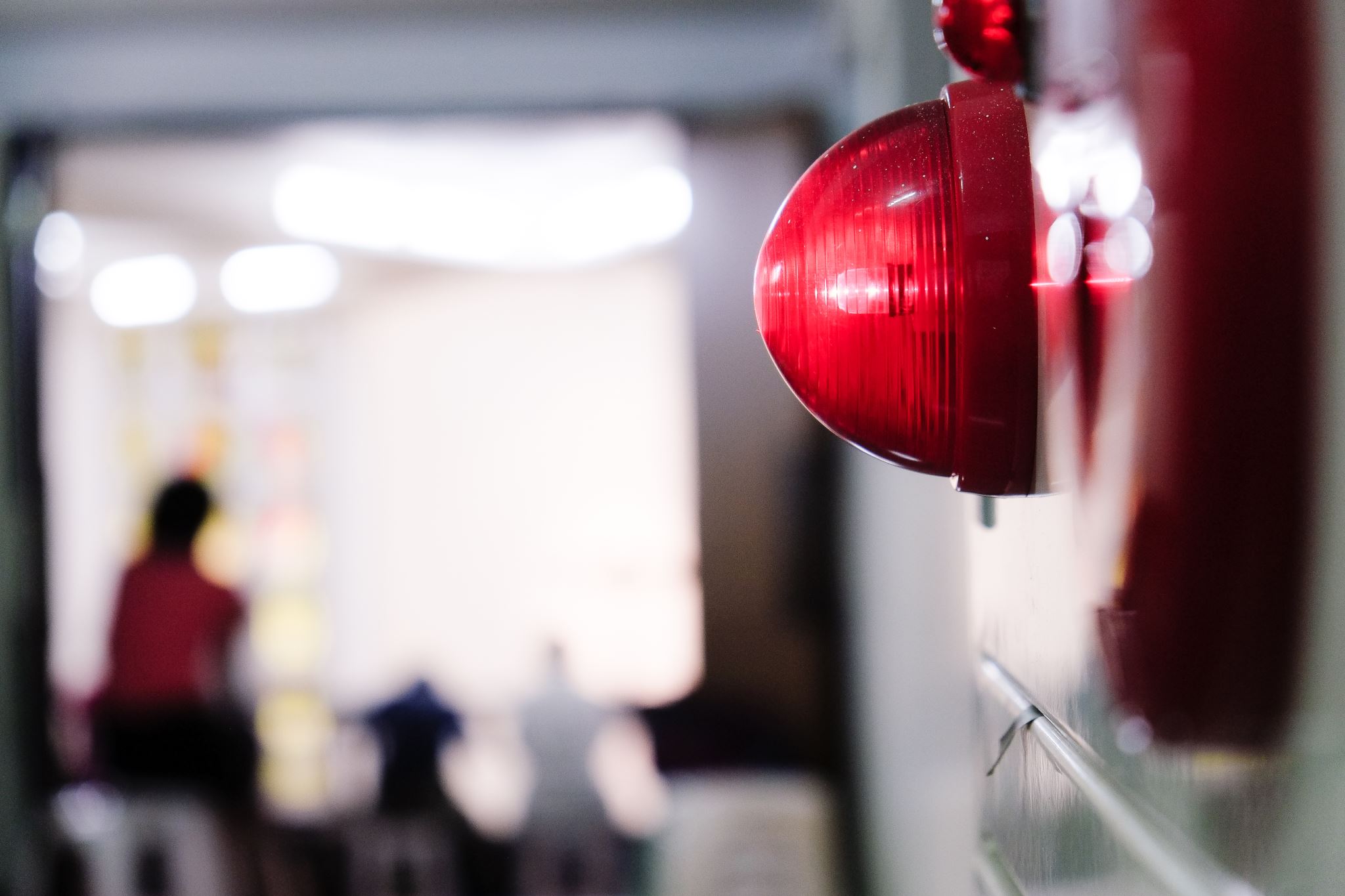 The SOC is a resource for dispatching personnel for emergency maintenance or campus concerns, with 24-hour access to:
Campus support and customer service
Fire and security alarm monitoring
Access control and lockout dispatch
Camera monitoring and assistance
Monitoring and dispatch for security, parking, athletics, campus
operations, and all UO channels
Integrated Operations Center (Tentative Project Name)
Transition from contracted staff to UOPD based staff
Integrate with Police Services Call Taking
24/7 On-call After hours call center enterprise wide
Improved integration and workflow procedures with CPFM Work Control, including after-hours Call Log coverage
Integrate police activity into Call Log for transparency
Research enhanced security methods to include live monitoring of video systems with access control
Provide campus wide service to act as campus operator to provide for better access to campus needs and resources
Utilize technology to provide better safety and security
Design and Construction Current Projects and Small Projects
October 25, 2022
[Speaker Notes: Intro of ourselves and topic

Darin and Tom]
Design and Construction Leadership
Darin Dehle, Director
Rob Basto, Assistant Director of Business Operations
Jeff Madsen, Assistant Director Engineering/Utilities
David Cates, Design Manager and Staff Architect
Tom Shepard, Sr. Associate Director of Capital Projects
Bruce Budzik, Small Projects Manager and Capital Improvement Coordinator
Departmental Context
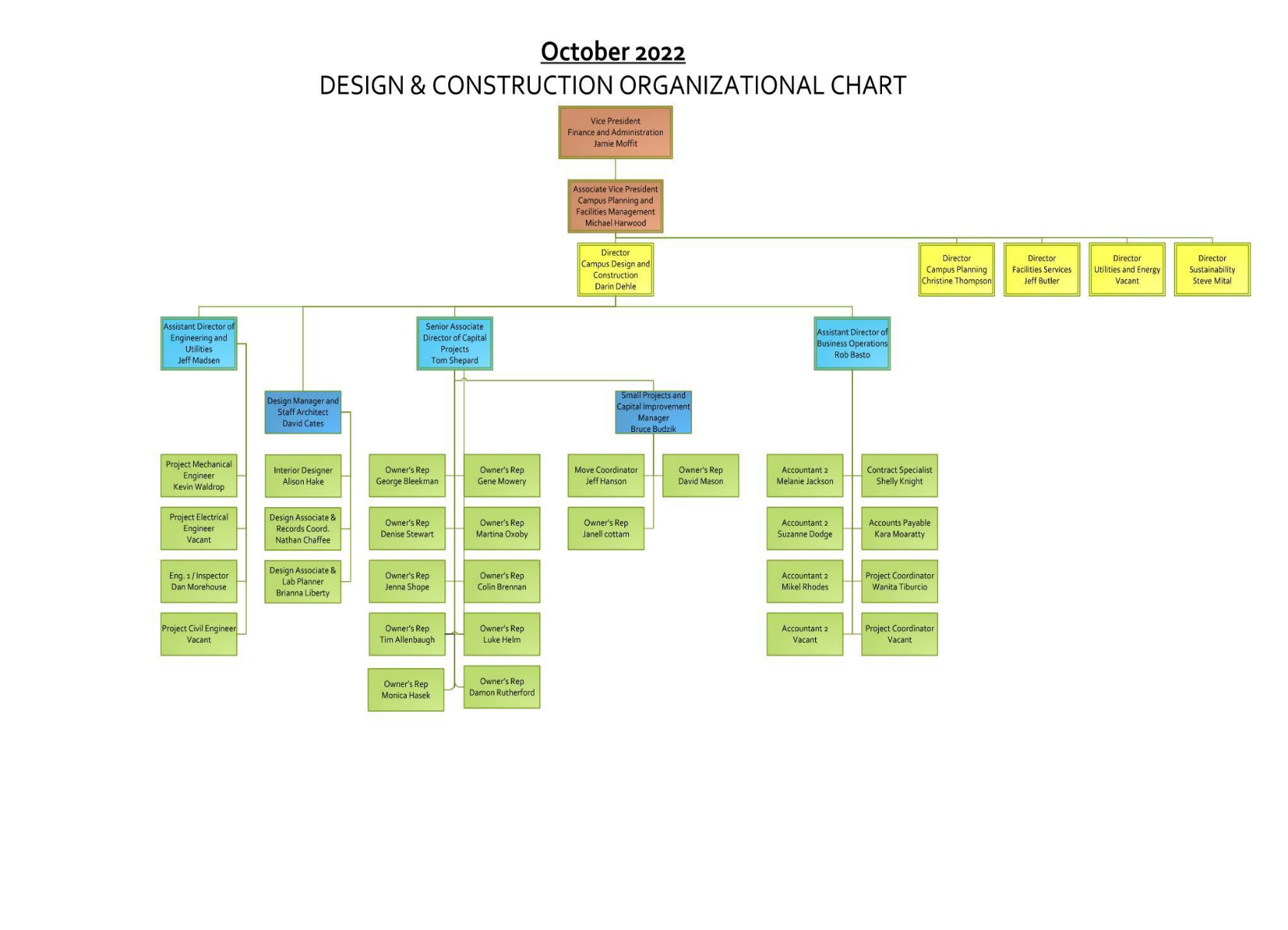 Organizational Structure
Academic/Auxiliary
Small Project/Capital Improvement
Engineering
Design
Business Operations
Org Chart here
[Speaker Notes: (Darin)
CPFM Sub Org.
Staffing
33 current staff (8 unfilled)
15 OAs
18 Classified
Organizational Structure
Academic/Auxiliary
Science and Research
Small Project/Capital Improvement
Engineering
Design
Business Operations]
Design and Construction Services
Capital Project Management
Scoping and Estimating
Architectural Design
Interior Design
Lab Planning
Furniture Design and Procurement
Engineering and Commissioning
Contract Management
Accounts Payable
[Speaker Notes: Stabilizing Organizational Structure and Roles Within CPFM (Darin)
Improving Campus Relationships (Darin)
CAS Administration
OVPRI
Process Stabilization (Tom)]
Active Large Projects Highlights
Under Construction
Huestis Deferred Maintenance
Walton Replacement 
Central Plant Chilled Water Tank
Knight Library Exterior Restoration Ph I
In-Design
Heritage Project (University & Villard)
Knight Library Exterior Restoration Ph II
Knight Campus Phase II
Hamilton Demolition
NE Portland Campus
College of Design Acoustic Testing Chamber
In-Consideration
Friendly Hall Deferred Maintenance
https://cpfm.uoregon.edu/construction-map
S/M Projects Highlights
Wrapping Up
Baker Downtown Center Roof
Baker Downtown Center Psychological Sciences
Chilled Water Thermal Storage Tank
Susan Campbell Sidewalk Improvements
Gerlinger Sun Porch
Up Coming
Knight Library Elevator 5 Modernization
Knight Library Fire Alarm Upgrade
Knight Library Master Visioning 
East and West Science Electrical Loop
Volcanology Steam Line Replacement
https://cpfm.uoregon.edu/construction-map
SMALL PROJECTS
Project Development
Project Submission Time Lines and Examples
[Speaker Notes: (Tom)
Recruiting, Supporting, and Retaining a Diverse and Highly Competent Staff
Effective and Efficient Service
Campus Service and Relationships
Institutional Priorities
Departmental Goals]
Key Staff to Know
David Cates – Design Manager and Staff Architect 
Small Project Design, Finishes and Furniture

Bruce Budzik – Small Projects and Capital Improvement Manager
Launching of Small and Capital Repair projects
PROJECT DEVELOPMENT
KEY PROJECT STEPS:
  Initiation from user (Call Log)
  OR/PM/User define scope
  OR/PM develops charter
  Charter approval
  Design process
  Bidding and permit process 
  Construction contract execution
  Construction 
  Closeout process
PROJECT SUBMISSION TIME LINES:Steps 1 through 7
$0-$25K			8-12   weeks to start construction
$25K-$50K		10-18 weeks to start construction
$50K-$100K		12-20 weeks to start construction
$100K-$1M		20-30 weeks to start construction
$0-$25K Before
$0-$25K After
$25K-$50K Before
$25K-$50K After
$50K-$100K Before
$50K-$100K After
$100K-$1M Before
$100K-$1M After
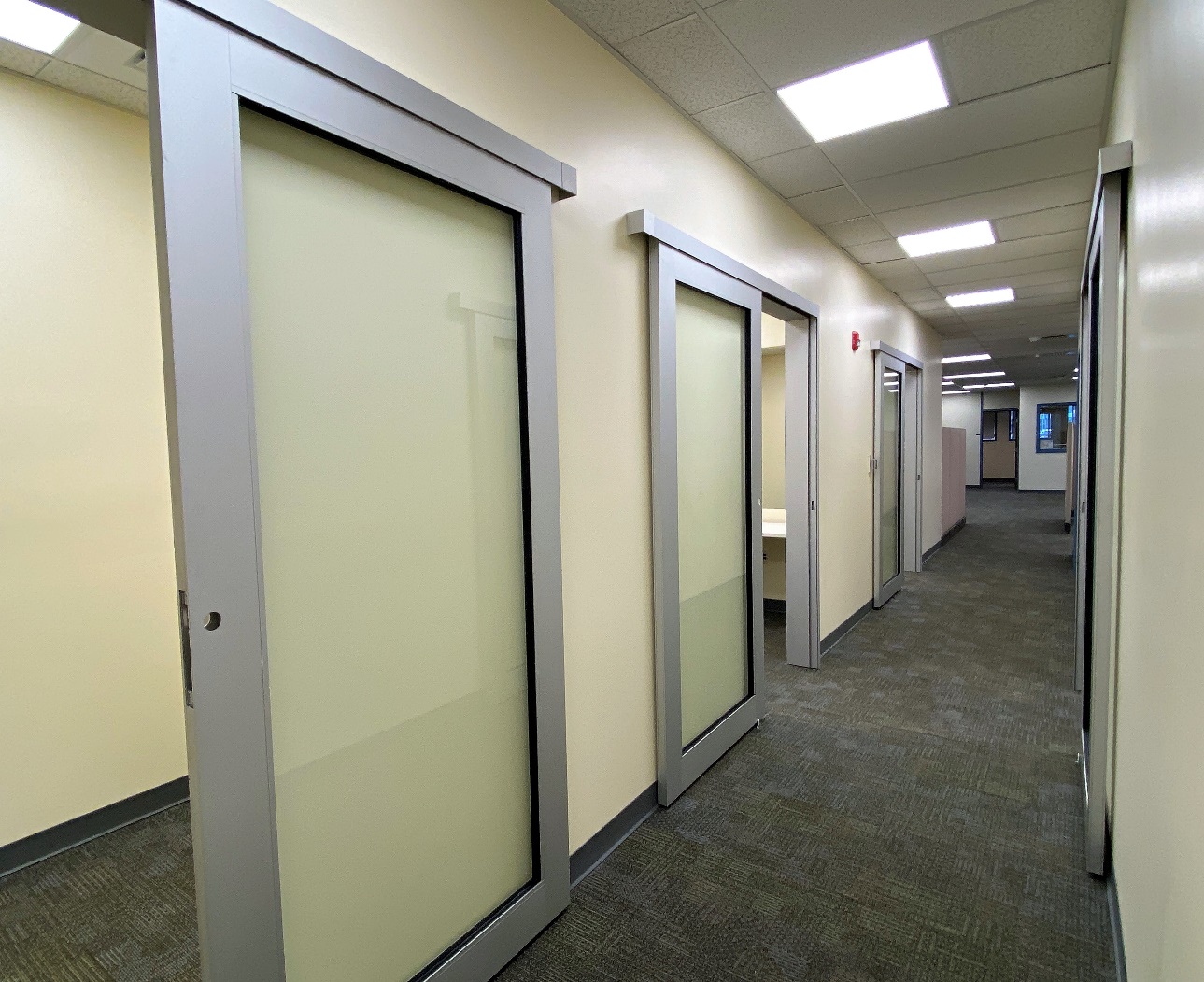 Campus Planning
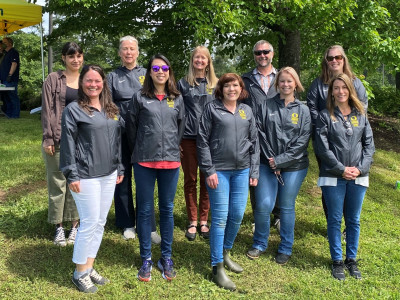 Emily Eng
Interim Director of Campus Planning  Senior Planner
eeng@uoregon.edu
541-346-5606

Campus Planning General Inquiries
uplan@uoregon.edu
541-346-5562
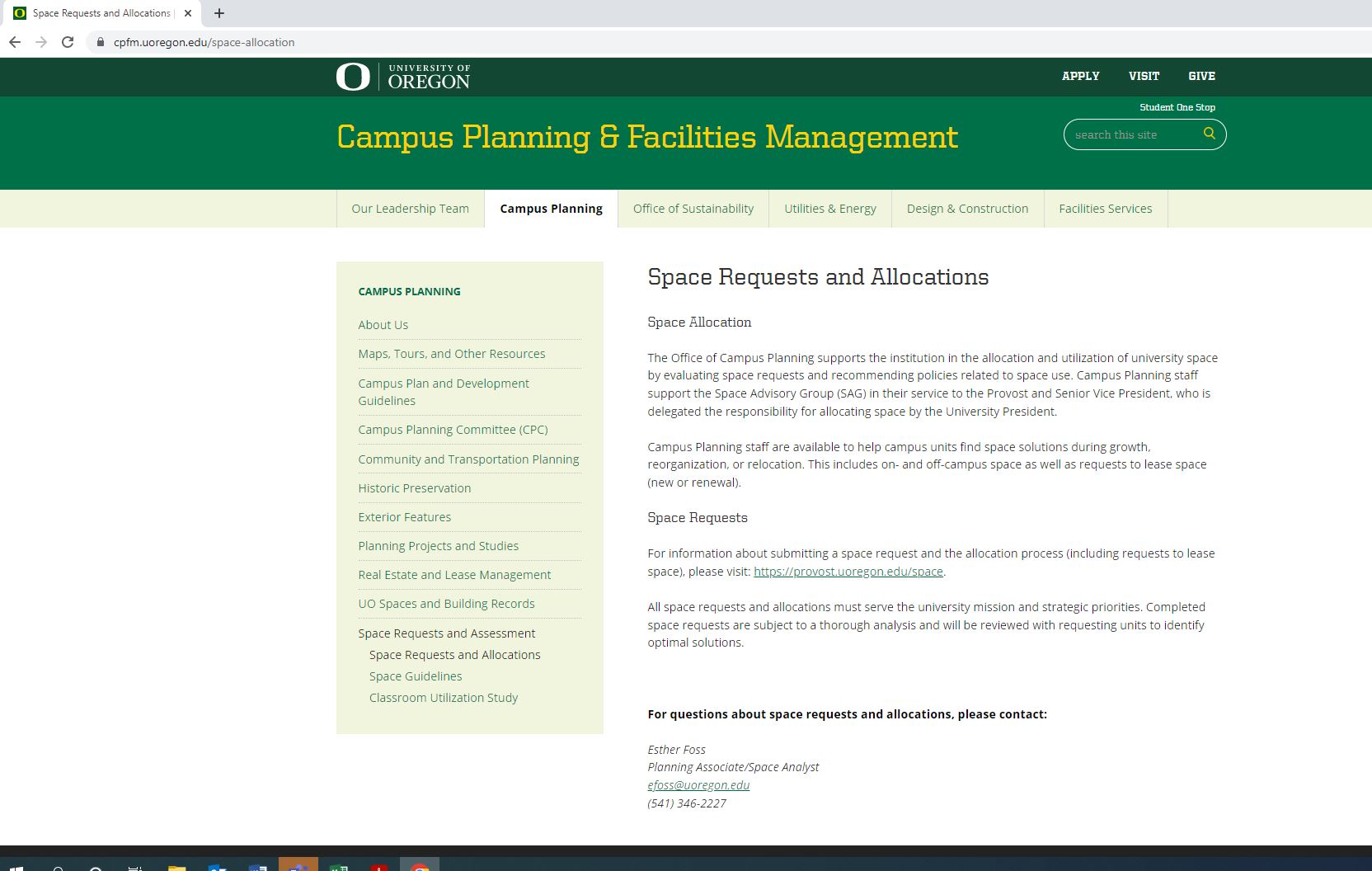 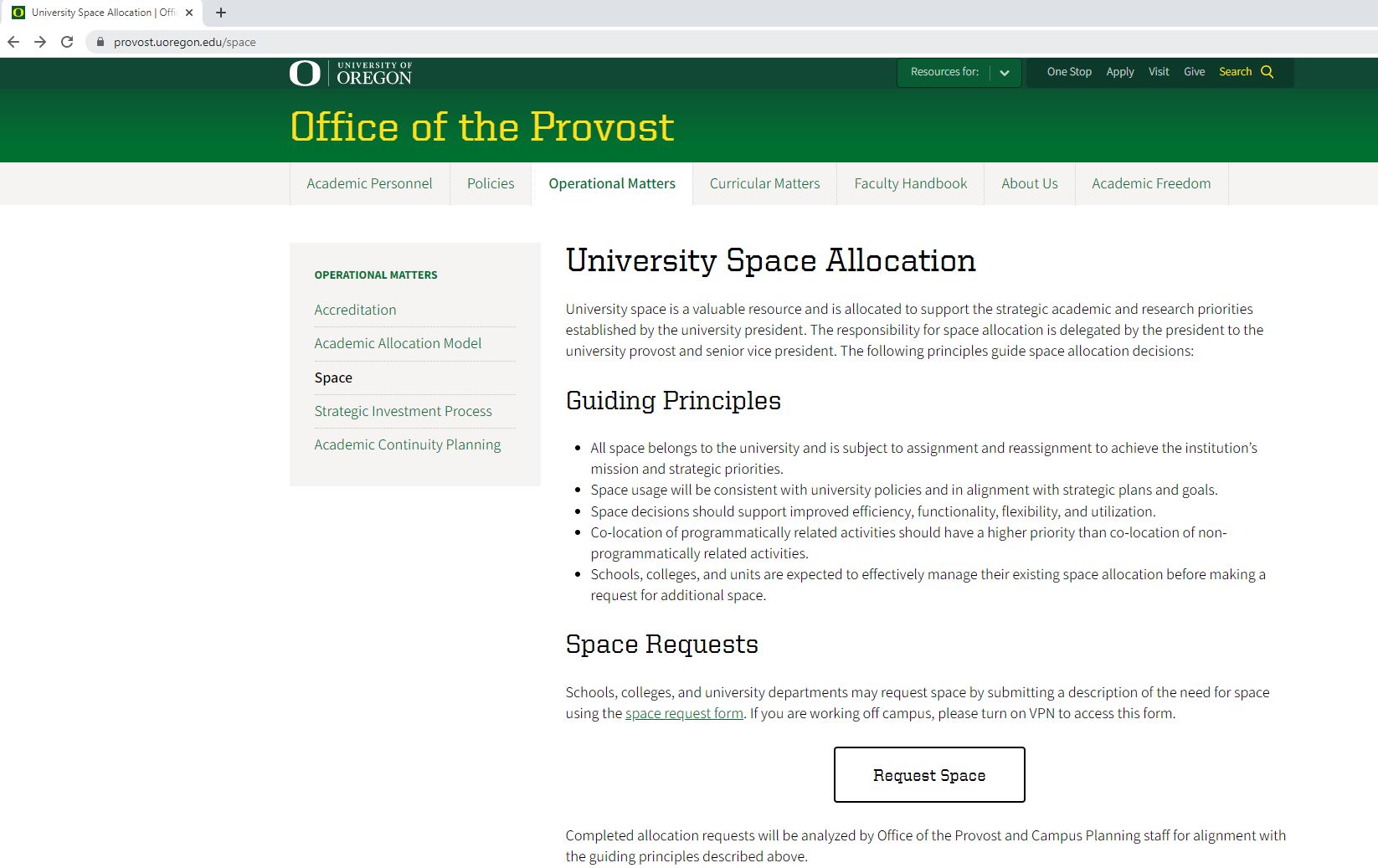 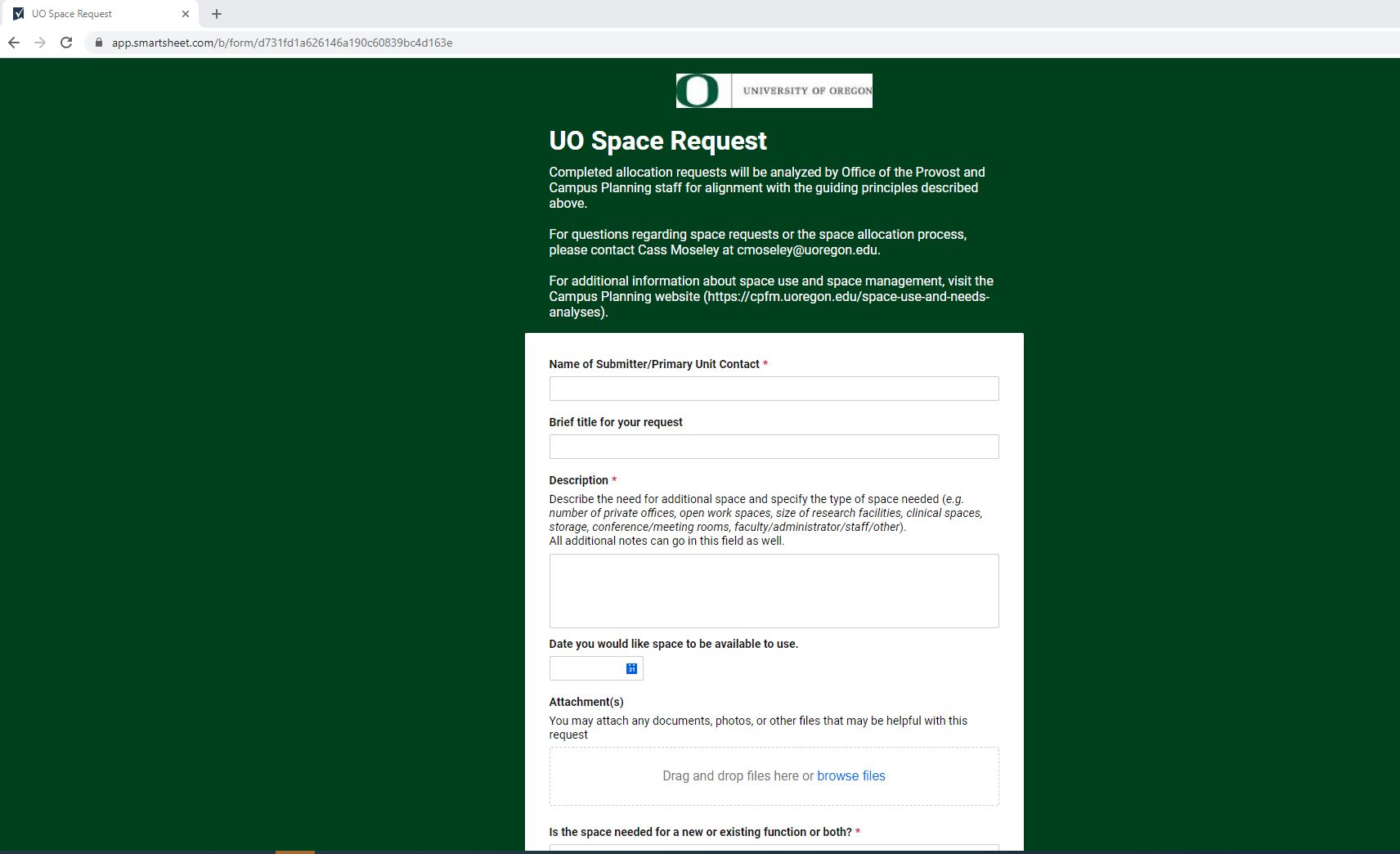 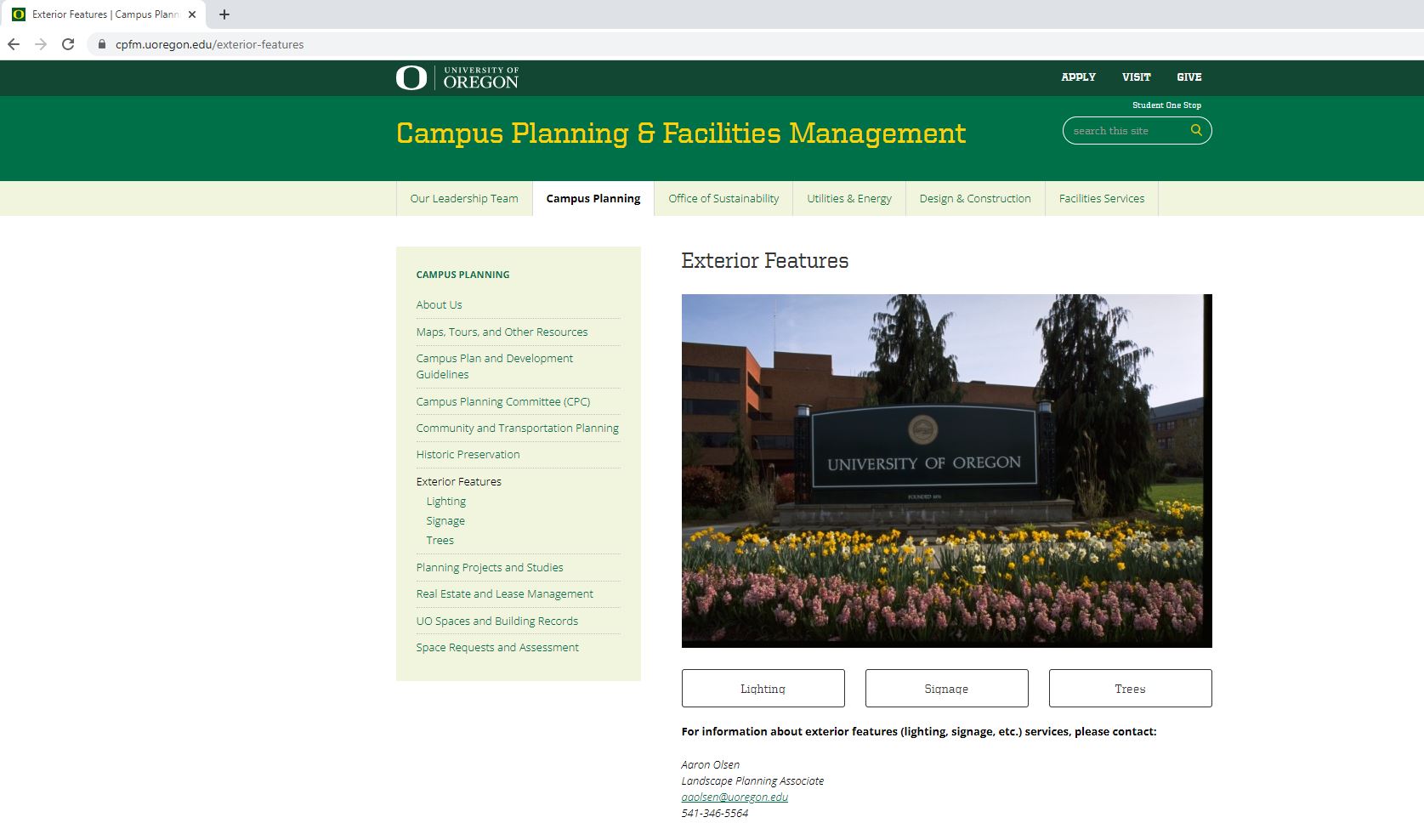 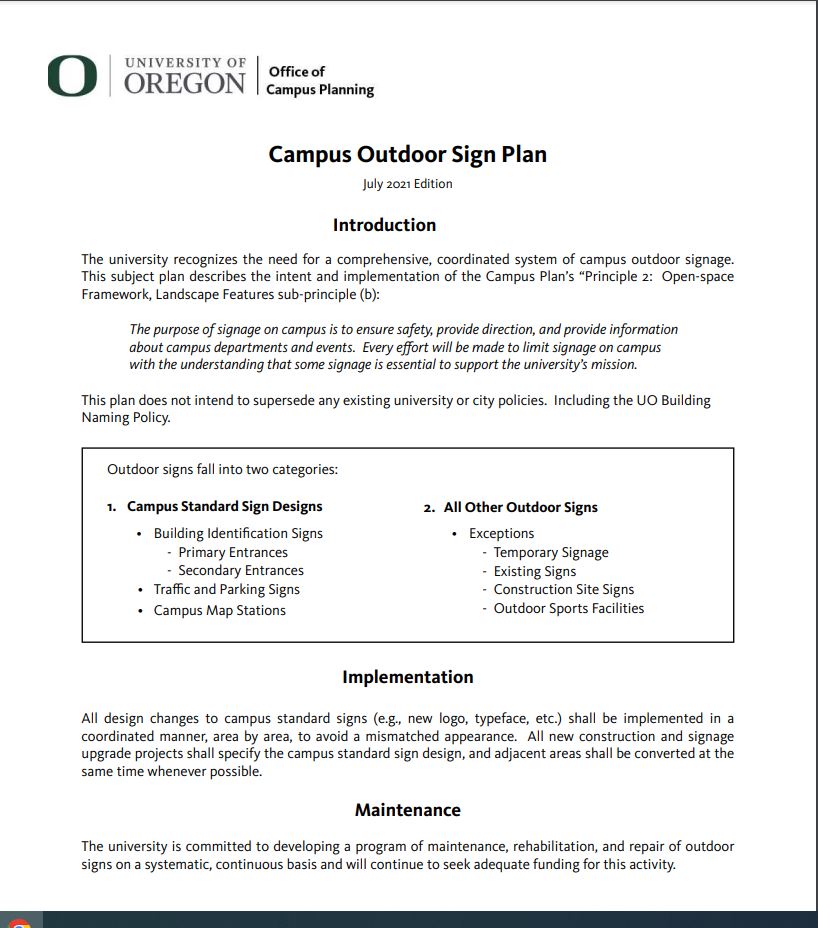 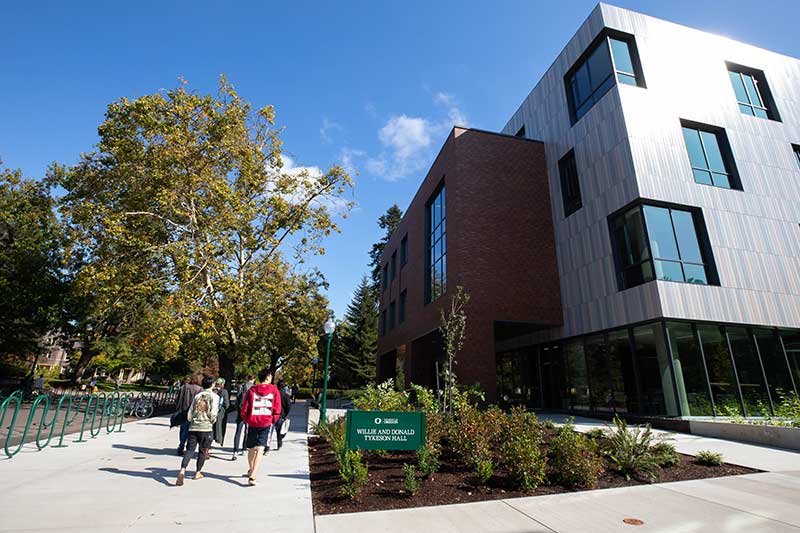 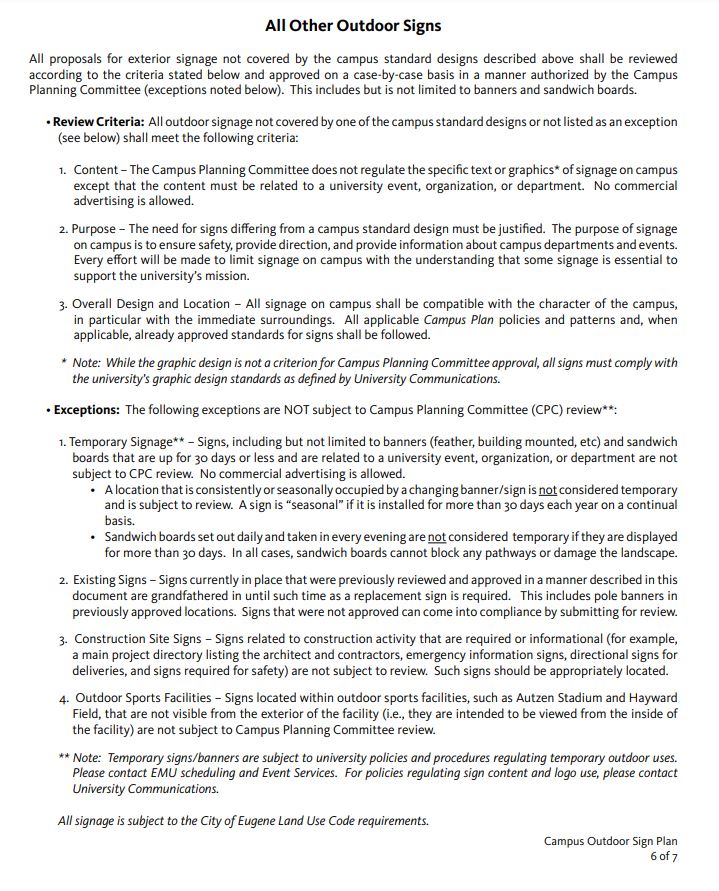 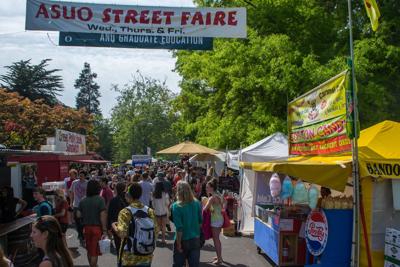 https://cpfm.uoregon.edu/signage-0
Q&A
Thank you for joining us.